Dezinfekce
historie
Semmelweiss 1847 – pravidla asepse- zákaz dotýkat se rány rukou, očišťovat všechny předměty, které přichází do kontaktu s otevřenou ránou, používat jen čisté obvazové materiály
Lister 1867 na schůzi Britské lékařské společnosti v Dublinu přednesl závěry svého výzkumu v referátu nazvaném „O antiseptickém principu v chirurgické praxi“, lze to považovat za začátek novověku v chirurgii. Karbolová sprcha-ničení původců infekce, obvazy namáčené v kys. karbolové
W. S. Halsted 1894 – gumové rukavice
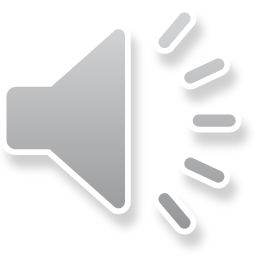 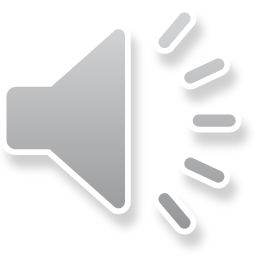 Dezinfekce- definice- soubor opatření, která slouží ke zneškodnění většiny organismů na neživých předmětech, plochách, ve vzduchu a ve vodě pomocí fyzikálních, chemických a kombinovaných postupů.
Antisepse – zneškodňování patogenních mikroorganizmů na kůži, sliznici, ve tkáních organizmu látkami, které mají malou toxicitu-antiseptika
Asepse  - opatření, která mají zabránit kontaminaci sterilního prostředí - sterilní nástroje, textil, roušky rukavice
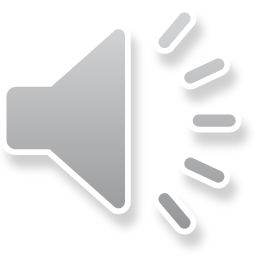 Zásady ošetření pacienta
Nosit čisté osobní pracovní oděvy určené např. pro operační sály.
Omytí rukou, dezinfekce, osušení jednorázovým materiálem.
Při vyšetření pacient používat rukavice.
Použité nástroje a pomůcky předat sestře, která zajistí dekontaminaci.
dezinfekce
Cíl- přerušit cestu nákazy od zdroje k vnímavému jedinci=zabránit šíření infekce.
Při dezinfekci můžeme použít i relativně toxické prostředky (neživé plochy)
Preventivní desinfekce- tam ke se dá existence nákazy předpokládat (kde by se mohla vyskytnout) např. ordinace
Represivní desinfekce (ohnisková)- tam kde je zdroj infekce již prokázán, cíl je přerušit další šíření
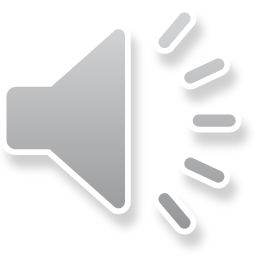 Dezinfekce
Podle účinku se dělí
- plně hodnotnou- zneškodní i zvláště odolné původce nákazy(viry, spory, vajíčka helmitů)
- částečnou- působí jen na určitý druh mikroorganismů


Ve zdravotnictví se většinou používá plně hodnotná
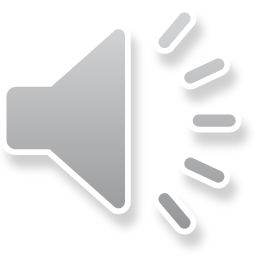 Dezinfekce- metody
Fyzikální- var za atmosférického tlaku po dobu  30 min. 
    - var v přetlakových hrncích po dobu 20 min.
    - dezinfekce v mycích, pracích, parních přístrojích při teplotě vyšší než 90° C 
     - dezinfekce prostorů ultrafialovým zářením, filtrací vzduchu (ambulance, operační sály)
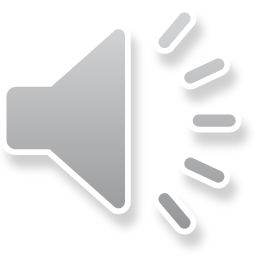 Dezinfekce –chemická
Uplatňuje se specifický vliv chemických látek na mikroorganismy 
Závislost účinnosti na koncentraci použité látky a době působení.
Většina látek ve formě roztoku nebo aerosolu
( materiály se do nich ponořují nebo se roztoky roztírají nebo rozprašují na povrchy)
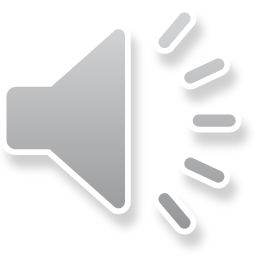 Dezinfekce –chemická
Zásady – 
- desinfekci provádí kvalifikovaný zdravotnický personál
- předem vymezit druh mikroorganismů na které má působit
- zvolit odpovídající způsob aplikace přípravku
- zajistit optimální koncentraci a podmínky působení přípravku (teplota, doba)
- střídat přípravky a zabránit tak vzniku rezistence
Dezinfekce- chemická
U nástrojů kontaminovaných biologickým materiálem je nutno dodržet-
-prvotní dezinfekce (dekontaminace) ponořením do dezinfekčního roztoku
- mechanické očištění
- vlastní dezinfekce nebo sterilizace

Používáme přípravky  baktericidní, virucidní, sporicidní příp. i mykobaktericidní
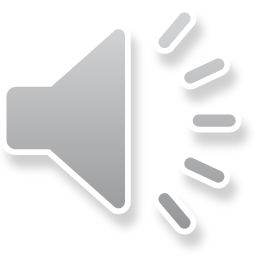 Sterilizace
Soubor opatření, kterými se usmrcují nebo odstraňují všechny mikroorganismy včetně spor, hub, helmitů atd.
1)fyzikální sterilizace- a)horkovzdušná- horkovzdušné sterilizátory- např.při 160 °C - 60 min.
    - 	předměty ze skla, kovu; ne z gumy, papíru,   	textilií, umělých hmot
  -b)nasycenou vodní párou pod tlakem- parní sterilizátory ( autoklávy) – 121°C, 200 kPa – 20 min. pro předměty ze skla, kovu, porcelánu, gumy, textilie, některé plasty
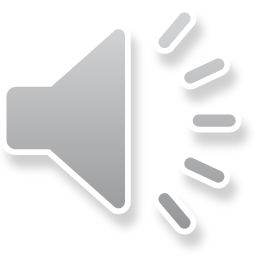 -c) zahřívání v horké vodě pod tlakem- speciální vařiče s vodou do nich se na kovových sítech ponoří nástroje- 125°C, 250 kPa- 20 min.
-d)radiační sterilizace- při průmyslové výrobě zdravotnických pomůcek

2) chemická sterilizace- formaldehydem- na optické přístroje
- etylenoxidem –ve speciálních tlakových přístrojích (je kancerogenní)
Děkuji za pozornost